DOE Systems Biology Knowledgebase: A community effort in microbial, plant and metagenomic sciencesBERACSeptember 16-17, 2010
Susan K. Gregurick, Ph.D.Program Manager 
Computational Biology & BioinformaticsBiological and Environmental Research
A Systems Biology Knowledgebase for Energy and the Environment
Knowledgebase: Cyber infrastructure to integrate, search and visualize, in an open environment, experimental data, associated information (metadata), corresponding models and analysis tools.

	Enables researchers to i) ask questions about experiments and data, ii) construct new experiments or new models and simulations and iii) to facilitate collaboration with colleagues

	Enables DOE program(s) to maintain a digital archive of our research data and the corresponding information and analysis methods.


Unlike other database efforts, the DOE Systems Biology Knowledgebase is focused along DOE Science Objectives in Microbial, Plant and Community sciences.
DOE Systems Biology KnowledgebaseEstablishing a systems biology modeling framework
Data generators
Open-Access Data and Information Exchange
 Flexible user interfaces
 Easy data retrieval
 Environment for in silico experimentation
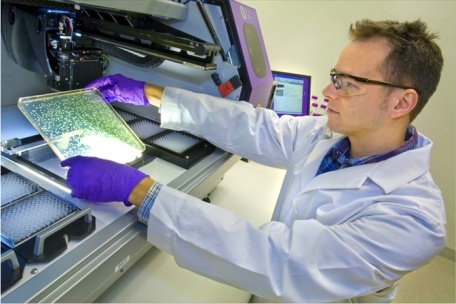 Data 
users
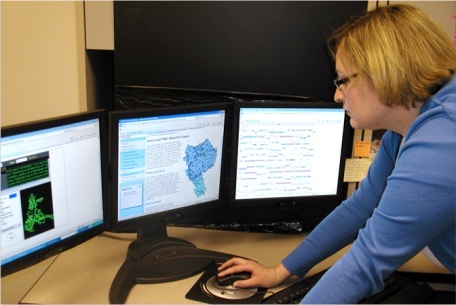 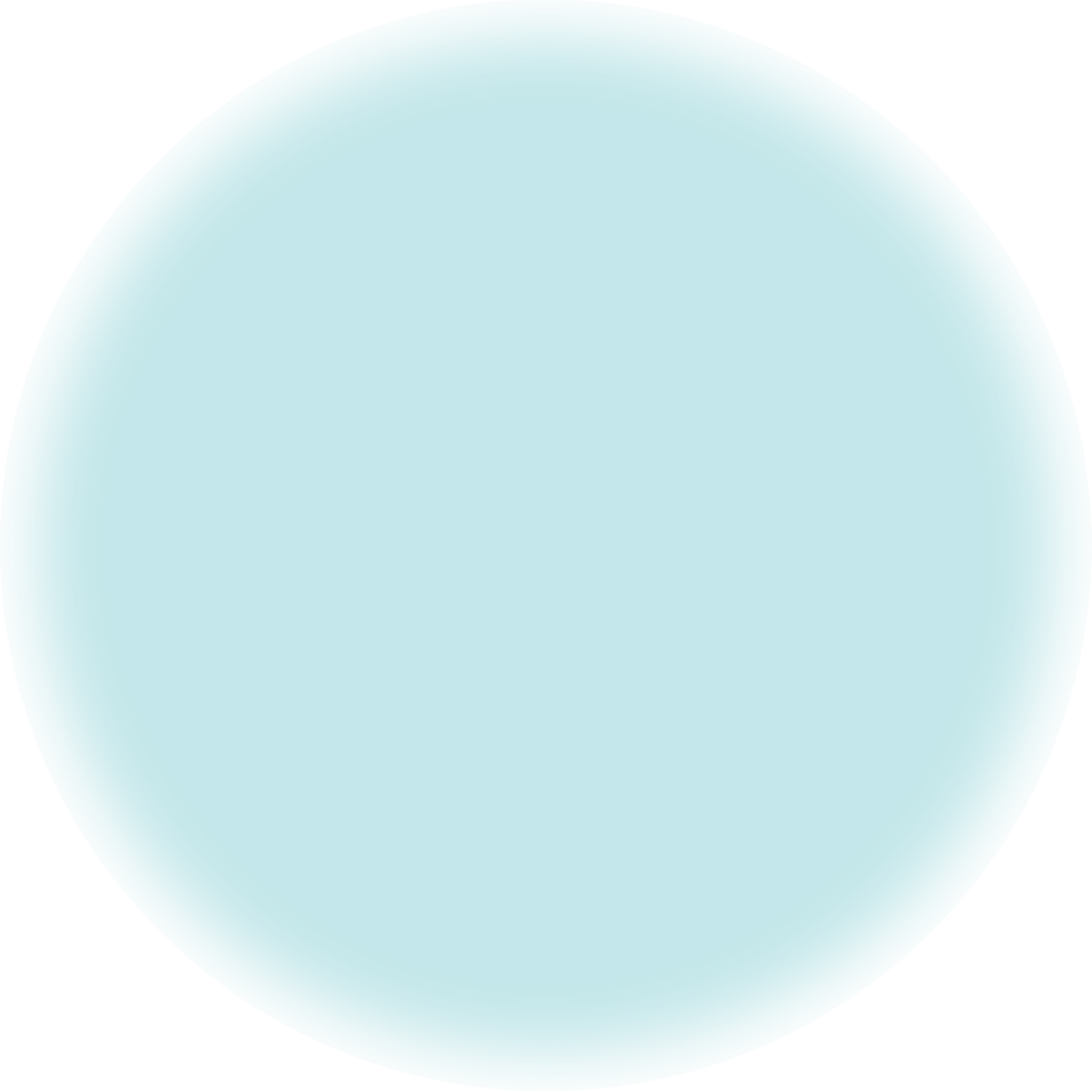 Seamless Submission and Incorporation of Diverse Data
 Standards for data, metadata
 Quality control and assurance
 Automated data handling
DOE Systems Biology
Knowledgebase
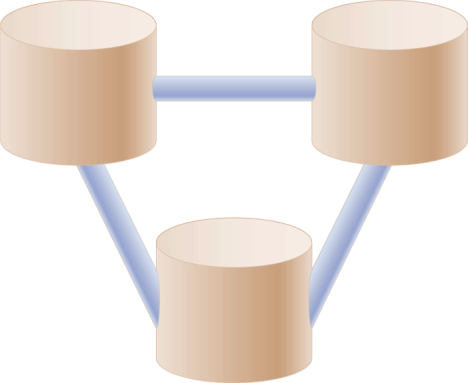 Community-Wide Stewardship
 User, Standards, and Advisory  committees 
 Value-added analysis
 Training, tutorials, and support
Meta-
data
Data
Software and tool developers
Tools
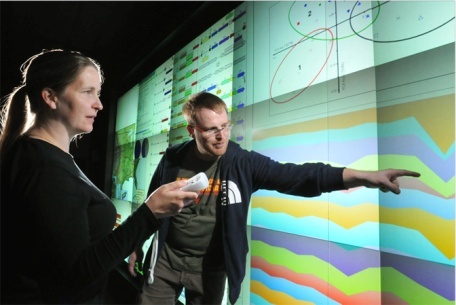 Open Development of Open-Source Software and Tools
 Analysis and visualization
 In silico experimentation
 Tracking and evaluation of tool use
[Speaker Notes: Open-Access Data and Information Exchange• Access through several flexible interfaces• Retrieval of experimental data and products of modeling and simulation• Working environment for testing hypotheses by in silico experimentation• Provision and sharing of user feedbackCommunity-Wide Stewardship • User committee • Standards committee • Advisory committee • Operations • Development • Value-added analysis • Training, tutorials, support staff
Open Development of Open-Source Software and Tools • Data analysis and visualization tools • Resources for in silico experimentation • Modeling and simulation tools • Customizable tools with layers of functionality • Tracking and evaluation of tool use
Seamless Submission and Incorporation of Diverse Data • Standards for data and metadata representation • Quality control and assurance capabilities • Automated systems for depositing and updating bulk data • Tracking and evaluation of data use]
The Knowledgebase leverages Genomic Sciences as much as it serves Genomic Sciences
JGI Sequencing
Genome Annotation
KBASE:
Integrate Science Across Activities
Carbon Cycling Processes
Metabolic Modeling
Bioenergy Research
Plant Feedstocks for Bioenergy
Computational Biology
Foundational Research
There is a tremendous wealth of data and information in the Genomic Sciences program. The Knowledgebase is an opportunity to integrate this data and information both within individual activities as well as to integrate together different activities.
The Process to formulate an Implementation Plan for the Knowledgebase
March 2009: DOE Systems Biology Knowledgebase for a New Era in Biology Workshop Report. This was a mission needs workshop establishing  community need for a Knowledgebase
July 2009: Recovery Act funds Knowledgebase R & D project to support the research and development of an implementation strategy for the Systems Biology Knowledgebase.
Community Workshops  (80-100 participants each)
Supercomputing, Nov. 2009
Plant and Animal Genome XVIII, Jan. 2010
DOE Genomic Science Grantee Workshop, Feb. 2010
 JGI Users Meeting, March 2010
Synthesis Workshop (80 participants) June, 2010
Pilot Projects and Infrastructure-  
Develop bioinformatics software and capabilities for the ASCR  Magellan cloud architecture.
Kandinsky, a cloud cluster as a test bed for storing and analyzing experimental  data
Outline for Overall Architecture of Knowledgebase:  Science Objectives, Implementation and Computing Architecture
During the Design Process for Kbase, Scientists  were asked to:

1). Define a long term measure for science in their area

2). Define 6-8 key objectives that could be met in the near, mid and longer term

3). Prioritize these objectives from High to Moderate to Low

4). Develop a detailed implementation strategy for the high priority objectives

Biological scientists worked with computer scientists, data management and partner scientists to develop a correspondingly detailed computer architecture implementation strategy.
[Speaker Notes: Need this transition slide with relative effort]
Knowledgebase Science Objectives in Three Key Areas: Microbial Sciences
Long Term Goal: Rapidly reconstruct metabolic and regulatory pathways for 100-1000 microbes with comparative reconstructions at 90% accuracy for growth and phenotypic characteristics.
Year 1 		Year 2		Year 3		Year 4		Year 5+
Integrate Data with Genomic Function: Represent experimental data to inferred knowledge about genes and genomes
Reconstruction, Prediction, and Manipulation of Metabolic Networks: Integrate new experimental data and automatically create metabolic reconstructions
Gene Expression Regulatory Networks:  Enable automated inference of gene expression and regulatory networks and extend networks to include additional experimental data types
Knowledgebase Science Objectives in Three Key Areas: Plant Sciences
Long Term Goal: Integrate experimental data with key plant genomes, including real-time field data. Associate experimental data with plant phenotype and predict relationship between phenotype to genotype to environment
Year 1 		Year 2		Year 3		Year 4		Year 5+
Integrate experimental data with plant genomic sequences: Integrate key types of ‘omics data and associated quality and metadata to DOE priority plant genomes, including integration of field data.
Assemble Regulatory ‘Omics Data: For target plant species enable analysis, comparisons and modeling
Semi-automated inference and simulation of plant metabolic and regulatory networks
Knowledgebase Science Objectives in Three Key Areas: Microbial Community Sciences (Integrated Meta ‘Omics)
Long Term Goal: Integrate experimental ‘omics data with reference metagenomics sample sequences. Develop capabilities for metabolic reconstructions and modeling in natural microbial communities.
Year 1 		Year 2		Year 3		Year 4		Year 5+
Understand microbial diversity and poorly characterized genes: Link physiological and metabolic data sets to metagenome sequences
Enable modeling of metabolic processes within a microbial community
From partial single microbial genome found within microbial communities, predict isolated or community growth
Knowledgebase Implementation Timeline
Year 1 		Year 2		Year 3		Year 4		Year 5+
Construct repository for experimental microbial data
Develop on-the-fly data analysis capabilities data
Comparative data and analysis methods
Develop workflows
Analysis and programs repository
Develop methods for grown simulations
Extend data integration for plant phenotypes
Develop for metabolic and regulatory modeling of plants
Integrate field data into Kbase (with iPlant)
Extend repository for imaging and spectroscopic data
Develop reference metagenomic data sets repository
Extend phylogenetic analysis methods for metagenomes
Develop new methods for metabolic modeling of microbial communities
Critical Partnerships:
Joint Genome Institute: DOE’s premier high throughput sequencing user facility for Energy and the Environment.

Advanced Scientific Computing Research: DOE’s office of computing research places a high priority on computing at the exascale.

National Center for Biotechnology Information: The major repository of primary sequence and related ‘omics and biomedical data.

NSF-funded iPlant Collaborative (iPlant): A 5-year, $50 million project driven by the needs of the plant science research community.
Discussion of involvement  also includes NCI, Google and Amazon
[Speaker Notes: JGI: The Knowledgebase will work with JGI to ensure that analysis tools developed are cross-compatible and that sequencing data and experimental data are shared to support a robust annotation system
 
NCBI: Work together to share data, cross-reference resources, develop community-supported standards for new types of data, develop and re-use tools for data analysis and data visualization and currently forming a NCBI-Kbase working group.

iPLANT: Work together to: cross-reference and integrate datasets relevant to the understanding of plant and microbial biology, develop standards and semantic technologies and develop inference and analysis tools, including portable software and hardware tools useful for field biologists.]
Knowledgebase Architecture
Host and integrate diverse biological data sets
 Provide both high performance and scalable computational resources
 Support a large user community with tools and services
User Environment
Software Engineering
Core Kbase Services
Operations and Support
Data 
Management
Workflow
Services
Federated Kbase Computational 
Platform
To meet these requirements, the Kbase must be designed with a highly elastic architecture that enables continual expansion and scaling to accommodate new data, computational platforms and software innovations.
Knowledgebase Architecture Milestones:
(18 month release version 1)
Year 1 		Year 2		Year 3		Year 4		Year 5+
Computational 
Platform, federated system from Cloud to HPC
(release 2)
Operational Support and Maintenance
Data and Workflow Services, including data access and searching
Core Kbase Services, Application Programming Interface (API) and tools for analysis
User Environment, including linking to community analysis programs
FOA Enabling Methods and Pilots
[Speaker Notes: T]
Knowledgebase Architecture Overview
A summary of the Kbase Cloud:

User Access through a Kbase Core Front End

Kbase Core creates a Virtual Environment to allow users to work on different problems, seamlessly

Cloud resources support data storage and analysis at many locations, independent of users.

Leverage ASCR Magellan, HPC, NERSC and Amazon EC2 and S3
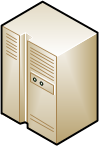 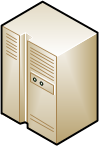 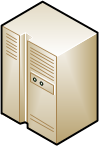 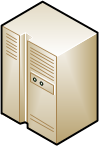 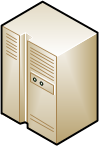 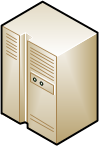 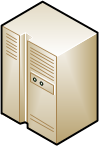 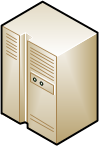 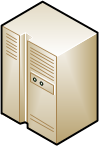 Kbase Core Front End
User Access and Infrastructure Layer
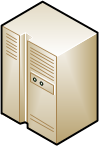 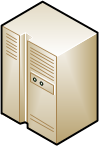 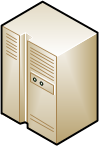 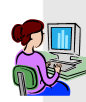 Description of Existing Pilots funded by Recovery Act
Analysis Tools:
	Arkin, LBNL: Develop Microbes-On-Line metabolic modeling 	interface for  analysis and visualization within the Google 	Framework (Google-line Application for Metabolic Maps (GLAMM)).  
	Meyer, ANL:  Benchmark bioinformatics analysis programs on HPC 	and Cloud systems.
	Markowitz, LBNL/JGI: Develop JGI Metagenomic  analysis pipelines 	for HPC and Cloud systems

Infrastructure Tools:
	Gorton, PNNL:  Prototyping a Service Oriented Architecture (SOA) 	for storing and accessing biology data in a Cloud computing 	environment.
	Kleese van Dam, PNNL: Develop semantic technologies to ease, 		speed up and improve scientific workflows in systems biology
[Speaker Notes: Gorton: (data can be loaded, accessed, updated and downloaded in this environment).]
DOE Office of Science FOA DE-FOA-0000143: Computational Biology and Bioinformatic Methods to Enable a Systems Biology Knowledgebase
Total $15 million over three years, funds 11 projects, starting 9/15/2010

Annotation: New methods for computational gene annotation that include integration of data and information into the assignment of gene functions 	

'Omic Data Integration: New computational methods to integrate multiple data types including (meta)genomic, proteomic, metabolomic, transcriptomic, expression and phenotypic data
       
Integrated Pathway Reconstructions: Significant improvements in methodologies to couple metabolic and regulatory pathways and including integration of data and information

Whole Cellular Simulations: New methods to model complex cellular processes
Better Interpretation and Design of Future Experiments
Systems Biology Experiments
Computational Bioinformatics
Data
Processed and Inferred
Application Programming Interface (API)
Bioinformatics Tool Development
Knowledgebase Core Infrastructure
Scientific Community
Thank you!
Susan Gregurick
Susan.gregurick@science.doe.gov
http://science.doe.gov/ober